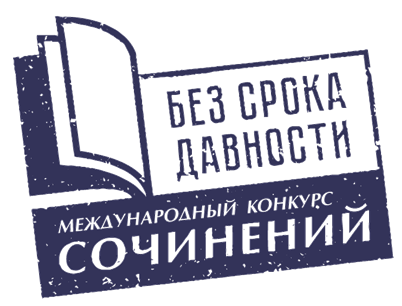 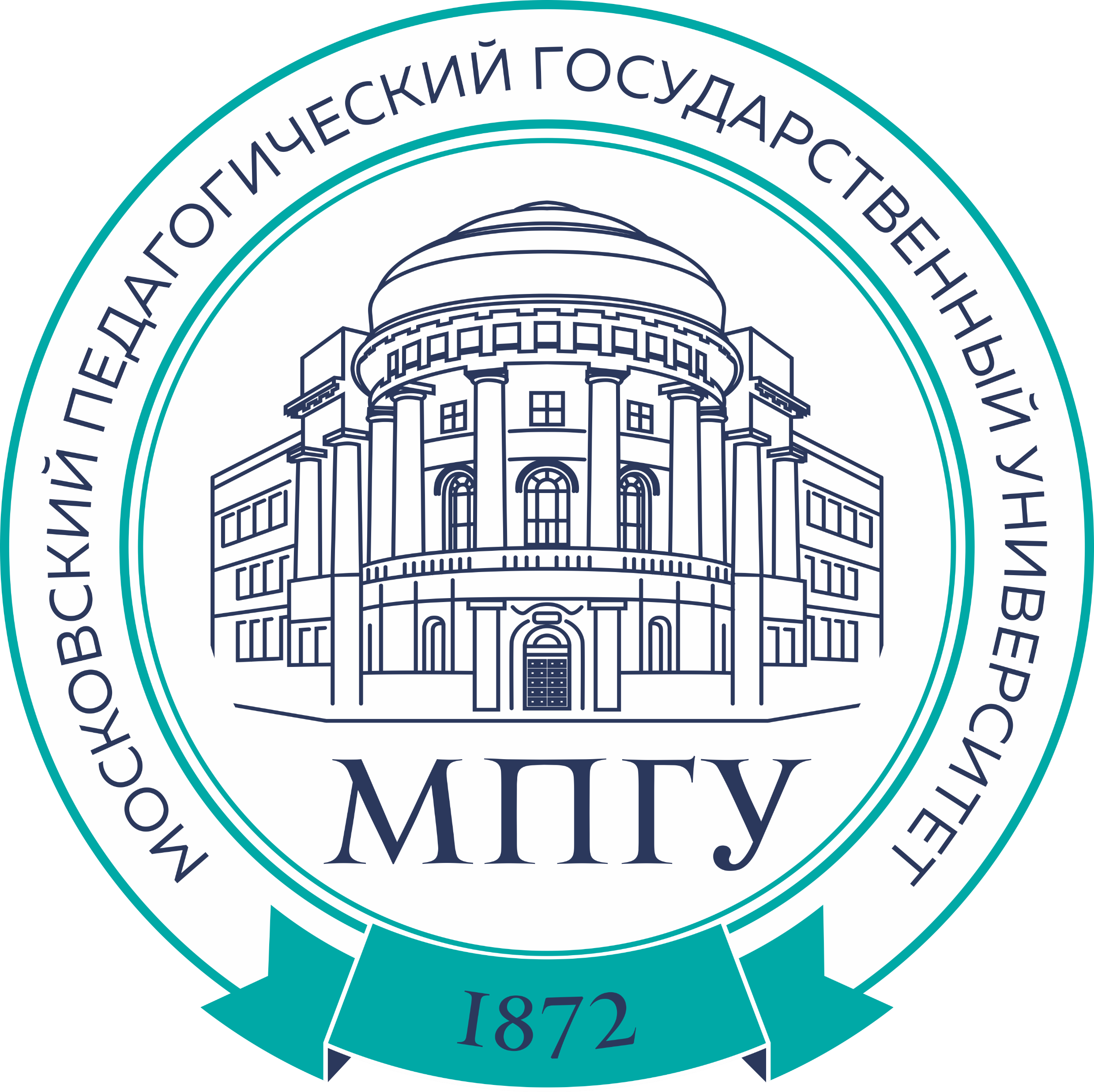 ВСЕРОССИЙСКИЙ КОНКУРС СОЧИНЕНИЙ «БЕЗ СРОКА ДАВНОСТИ»

О МЕТОДИЧЕСКОЙ ПОДДЕРЖКЕ КОНКУРСА
Кандидат педагогических наук, доцент
Заместитель директора Института истории и политики, 
Заместитель директора НМЦ сопровождения педагогических работников при МПГУ
НЕСМЕЛОВА МАРИНА ЛЕОНИДОВНА
https://ec.memory45.su/
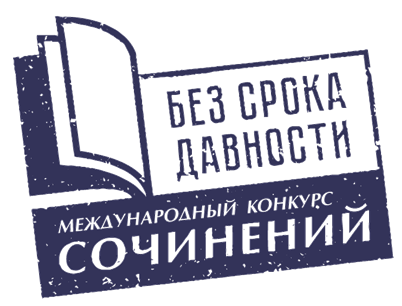 ЦЕЛЬ КОНКУРСА – СОХРАНЕНИЕ ИСТОРИЧЕСКОЙ ПАМЯТИ О ТРАГЕДИИ МИРНОГО НАСЕЛЕНИЯ СССР – ЖЕРТВАХ ВОЕННЫХ ПРЕСТУПЛЕНИЙ НАЦИСТОВ И ИХ ПОСОБНИКОВ В ПЕРИОД ВЕЛИКОЙ ОТЕЧЕСТВЕННОЙ ВОЙНЫ 1941–1945 ГОДОВ.
ЗАДАЧИ КОНКУРСА:
воспитание уважения к памяти о героических и трагических событиях Великой Отечественной войны 1941–1945 годов;
недопущение фальсификации фактов о военных преступлениях нацистов и их пособников, геноциде мирного населения на территории стран, входивших в состав СССР в годы Великой Отечественной войны 1941–1945 годов;
приобщение подрастающего поколения к изучению трагических событий Великой Отечественной войны 1941–1945 годов, связанных с проявлением геноцида мирного населения, посредством изучения и осмысления архивных материалов, литературы, музыкальных произведений, документальных и художественных фильмов, концертов и театральных постановок, созданных в период Великой Отечественной войны 1941–1945 годов или посвященных ей;
воспитание патриотизма у подрастающего поколения через привлечение к деятельности в поисковых отрядах, к участию в мероприятиях по сохранению и увековечению памяти о Великой Отечественной войне 1941–1945 годов;
закрепление в сознании подрастающего поколения неотвратимости наказания за преступления нацистов и их пособников, за преступления против человечности.
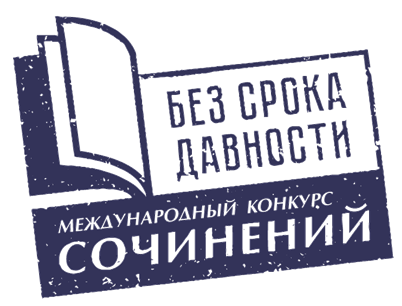 ТЕМАТИЧЕСКИЕ НАПРАВЛЕНИЯ КОНКУРСА
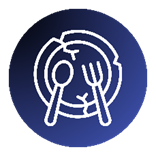 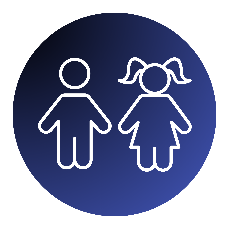 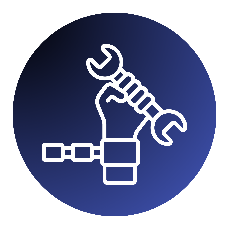 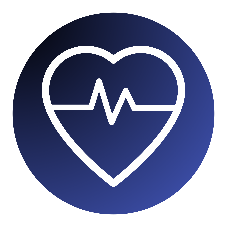 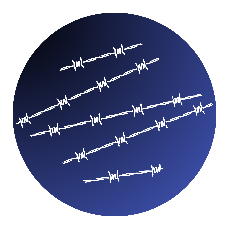 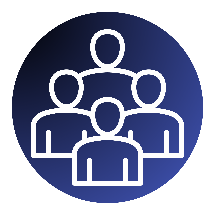 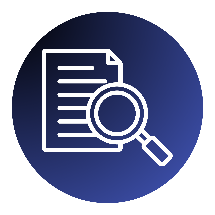 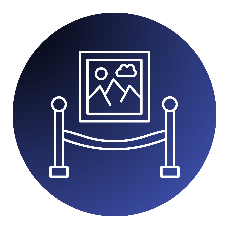 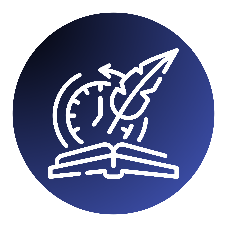 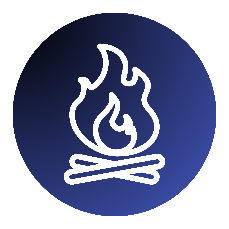 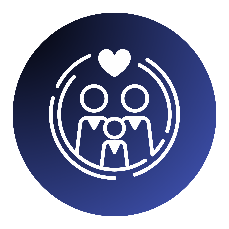 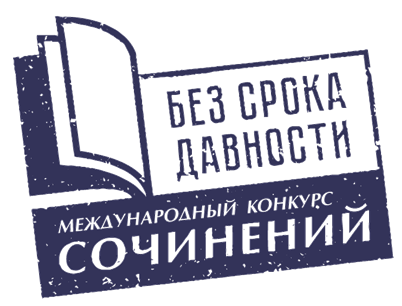 СОДЕРЖАТЕЛЬНЫЕ АКЦЕНТЫ
помним события Великой Отечественной войны, ее участников и героев (историческая память)

не забудем сами и не дадим забыть другим о человеконенавистнических нацистских теориях и военных преступлениях нацистов, уничтожении, геноциде мирного населения на территории стран, входивших в состав СССР

не допустим фальсификации фактов о событиях Великой Отечественной войны

дадим юридическую оценку фактам геноцида советского народа в годы Великой Отечественной войны 1941–1945 годов. 

Будем бороться с современным неонацизмом
!
В методических рекомендациях для учителей истории есть комментарии к содержанию каждого тематического направления !
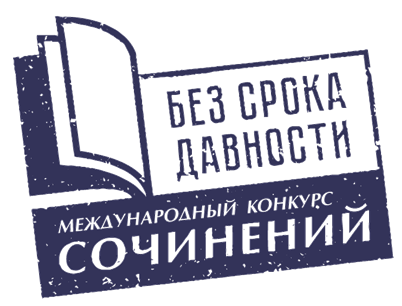 ФАКТОРЫ ВЫБОРА ТЕМАТИЧЕСКОГО НАПРАВЛЕНИЯ
наличие фактов участия субъекта РФ, города, населенного пункта проживания участника Конкурса в событиях Великой Отечественной войны;
публикация архивов проекта «Без срока давности»;
размещение в субъекте РФ, городе, населенном пункте проживания участника Конкурса объектов, связанных с историей Великой Отечественной войны, в частности с уничтожением мирного населения: памятников, мемориалов, музеев;
сохранение в семье участника Конкурса памяти о родственниках - участниках Великой Отечественной войны, наличие семейного архива, отражающего это участие;
деятельность в субъекте РФ, городе, населенном пункте проживания участника конкурса поисковых отрядов и волонтерских организаций, проведение молодежных мероприятий по сохранению и увековечению памяти о Великой Отечественной войне, личное участие в них участника конкурса;
внеурочные занятия и интересы участника конкурса, его увлечение отдельными видами искусства (кино, музыка, чтение и т. д.).
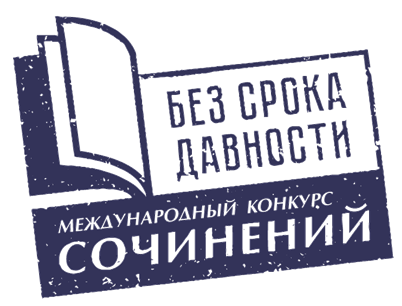 КОНКУРС КАК ПЕДАГОГИЧЕСКИЙ ИНСТРУМЕНТ
повышение степени личной заинтересованности, эмоционального сопереживания, соучастия и формирование механизмов рефлексии обучающихся
формирование активной гражданской позиции
побудить к действиям (поисковые отряды, мероприятия по сохранению исторической памяти), направленным на:
понимание и признание фактов геноцида советского народа;
недопущение фальсификаций и пересмотра позиций и оценок в отношении изучаемых событий;
изучение и сохранение культурного и исторического наследия Великой Отечественной войны;
признание юридического характера фактов геноцида мирного населения.
выбор темы, связанной с:
субъектом РФ, городом, населенным пунктом проживания участника конкурса (ситуация его сопричастности истории «малой родины»);
историей семьи (члены семьи как участники событий);
судьбами детей – ровесников участников конкурса;
произведениями искусства (специфический способ освоения мира).
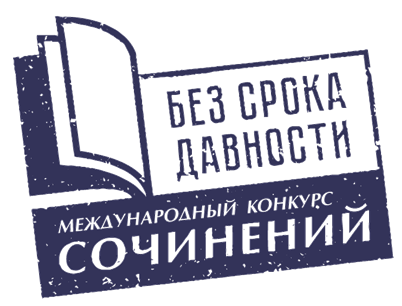 ФОРМУЛИРОВКА ТЕМЫ
уместность, самостоятельность и оригинальность (использование ярких коротких цитат из книг, кинофильмов, писем и т.п., связанных с содержанием сочинения) 
должна отражать главную мысль конкурсного сочинения 
должна соответствовать выбранному жанру его написания
«Звезда нашла героя!» (репортаж)
«Жили были два товарища…» (сказка)
Наличие в сочинении признаков выбранного жанра
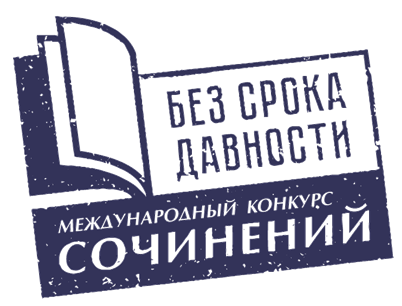 ВЫБОР ЖАНРА
личные предпочтения обучающегося 
целесообразное сочетание тематического направления, темы содержания и жанра
Жанры:
рассказ
притча
письмо
сказка
дневник
очерк 
репортаж
интервью 
эссе
заочная экскурсия 
рецензия
путевые заметки
Нацисты и их пособники, преступления против человечности (по материалам следственных дел)
Очерк, репортаж, интервью, рецензия
Репортаж из зала заседания суда
Интервью с …
«Артек» в годы Великой Отечественной войны (к 100-летию Международного детского центра)
Рассказ, притча, письмо, сказка, дневник, очерк, репортаж, интервью, эссе, заочная экскурсия, путевые заметки
Дневник участника самой длинной смены «Артека»
Заочная экскурсия по «Артеку» апреля 1944 г.
!
В методических рекомендациях для учителей есть описания жанров !
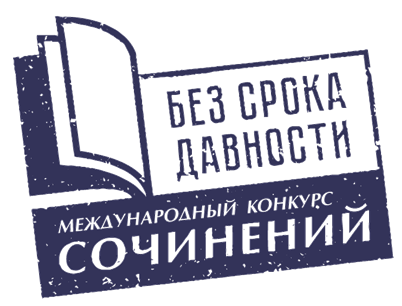 ТРЕБОВАНИЯ К ТЕКСТУ
Эмоциональное воздействие на читателя!
Проза  (поэтические тексты не рассматриваются)
Объем (рекомендуемый):
- обучающиеся 5-7 классов – 2-4 страницы;
- обучающиеся 8-9 классов – 3-5 страниц;
- обучающиеся 10-11 (12) классов, СПО – 4-6 страниц.
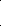 Грамотность сочинения:
соблюдение орфографических норм русского языка;
соблюдение пунктуационных норм русского языка;
соблюдение грамматических норм русского языка;
соблюдение речевых норм русского языка.
Отсутствие некорректных заимствований (не более 25 %)
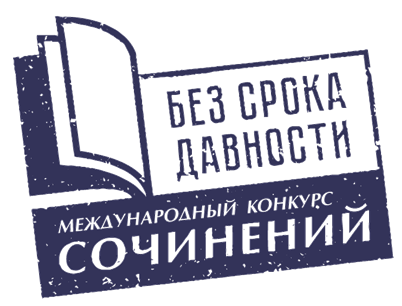 КРИТЕРИИ ОЦЕНИВАНИЯ КОНКУРСНЫХ СОЧИНЕНИЙ
Содержание сочинения:
Жанровое и языковое своеобразие сочинения:
Соответствие сочинения цели и задачам конкурса;
соответствие сочинения выбранному тематическому направлению;
соответствие содержания сочинения выбранной теме;
Цельность и логичность композиции;
Соразмерность композиции;
корректное использование в сочинении литературного, исторического, фактического (в том числе биографического), научного и другого материала;
Оригинальность авторского замысла;
Выражение в сочинении авторской позиции.
соответствие содержания конкурсного сочинения выбранному жанру;
разнообразие синтаксических конструкций;
выразительность речи;
целесообразность использования языковых средств;
стилевое единство.
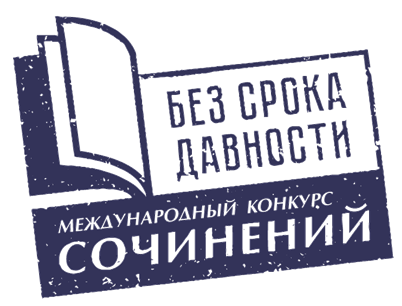 НОМИНАЦИИ ФЕДЕРАЛЬНОГО ЭТАПА КОНКУРСА
ЗА гражданскую активность и поддержку образовательно-просветительских мероприятий проекта «Без срока давности», в том числе за рубежом;
ЗА участие в образовательно-просветительских мероприятиях по сохранению исторической памяти о трагедии мирного населения СССР в период Великой Отечественной войны 1941-1945 годов в субъектах РФ;
ЗА представленный опыт работы с архивными материалами проекта «Без срока давности»;
ЗА использование писем времен Великой Отечественной войны 1941-1945 годов, свидетельствующих о военных преступлениях нацистов и их пособников против мирных советских граждан;
ЗА умение сравнивать преступления против человечности на различных исторических этапах нашей страны;
ЗА оригинальность сюжета конкурсного сочинения, за богатство и выразительность русского языка.